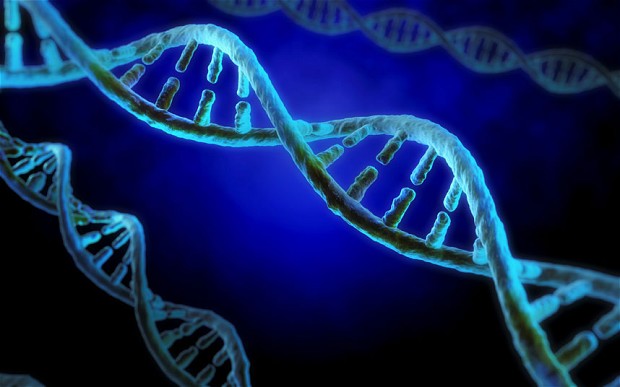 PSSA
 Life SCIENCE
 REVIEW
We have 40 minutes to cover everything
 from last year. So get ready for
“The Story of my LIFE!”
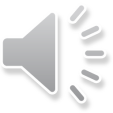 Franklin Regional Middle School                                  Mr. Racchini
Interactions of Living Things
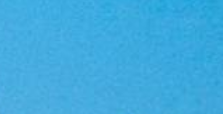 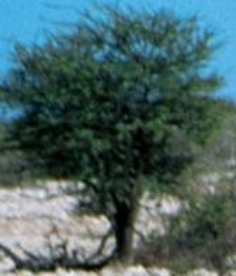 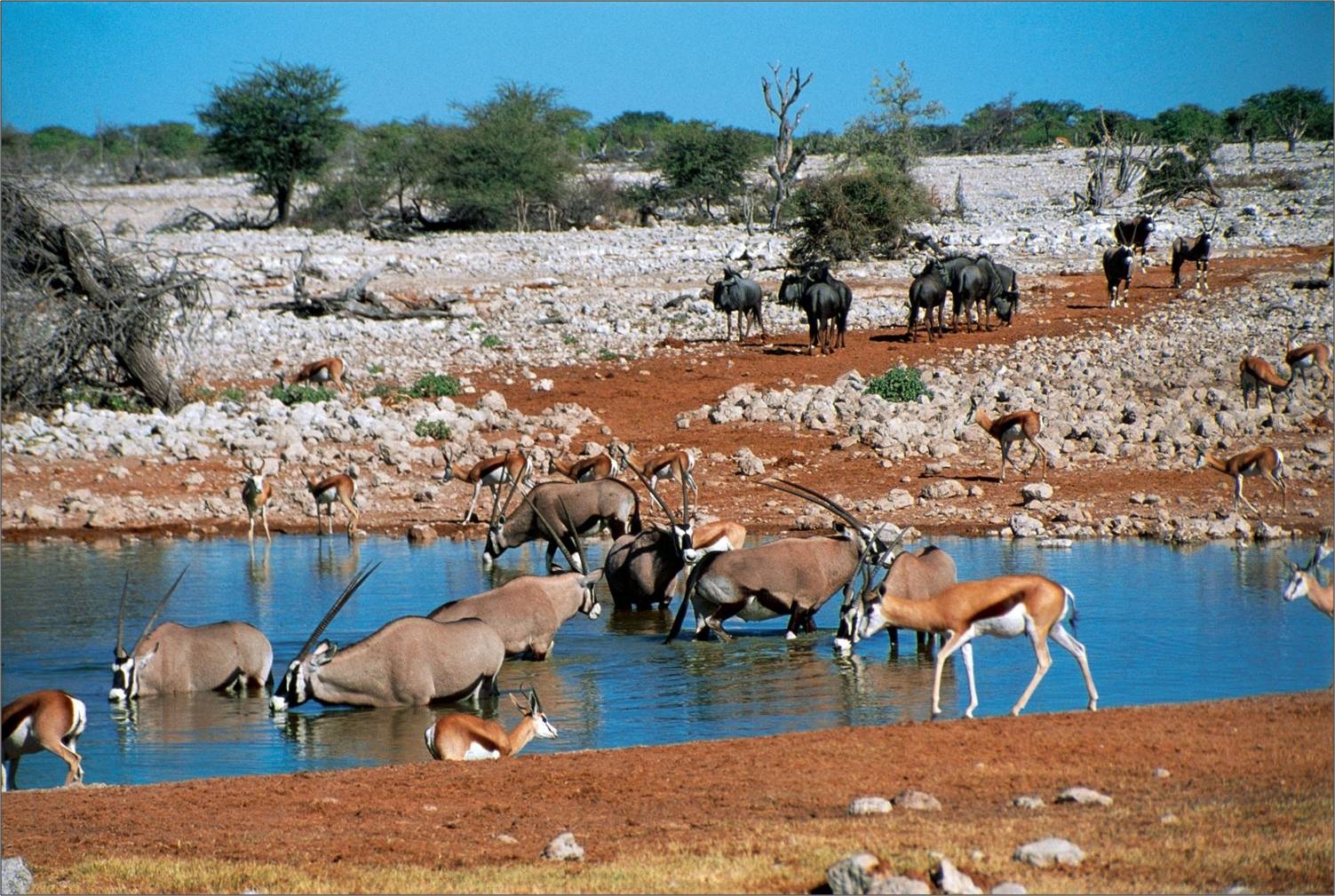 Abiotic	 	vs.	             Biotic
Abiotic
A = “Without”
Bio = Life

Nonliving factors of an environment 
Light, water, heat, rocks, energy, minerals.
Bio = Life


Living factors        of an environment 
Animals, plants, bacteria.
Biotic
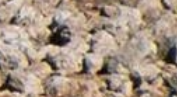 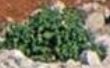 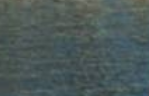 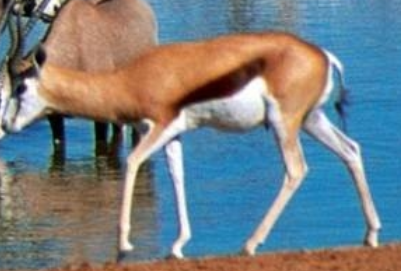 Interactions of Living Things
Levels of Organization
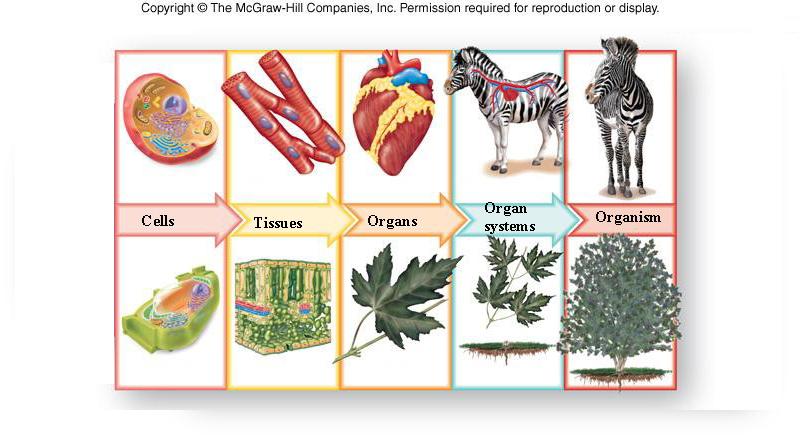 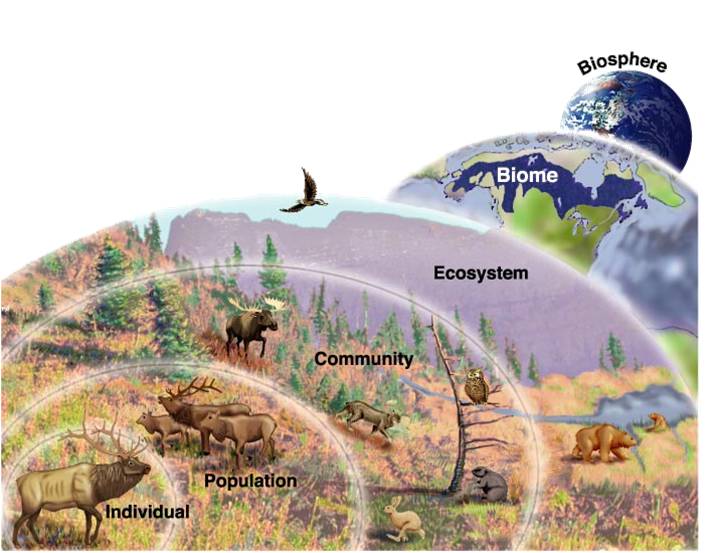 Interactions of Living Things
Levels of Organization
Biome: A group of land ecosystems with similar climates and organisms
Biosphere: the part of the earth's crust, waters, and atmosphere that supports life.
Population: All the members of one species in a particular area.
Ecosystem: A community of organisms that live in a particular area, along with their nonliving surroundings.
Community: A group of several populations living together in an area.
Interactions of Living Things
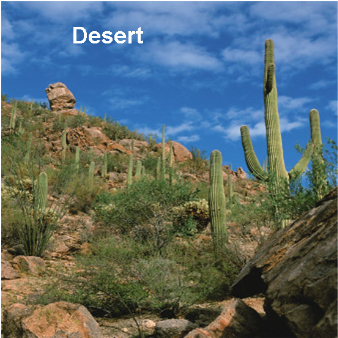 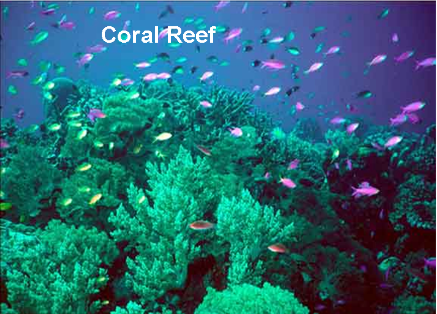 Some Examples of Ecosystems
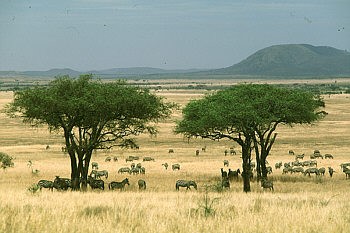 Grassland
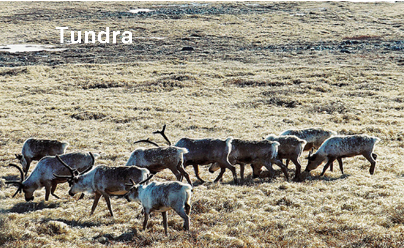 Interactions of Living Things
Biological Diversity: The variety and complexity of species present and interacting in an ecosystem.
BIOLOGICAL DIVERSITY IS A GOOD THING!
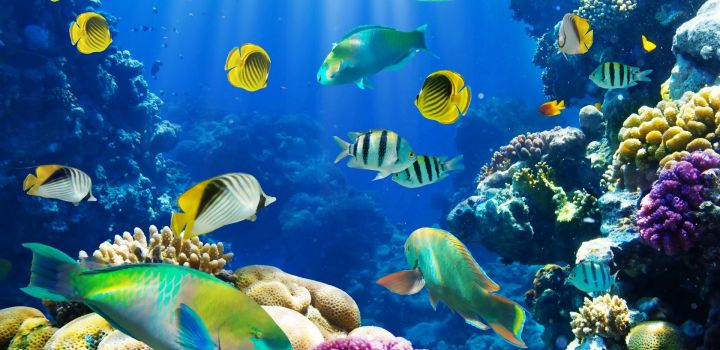 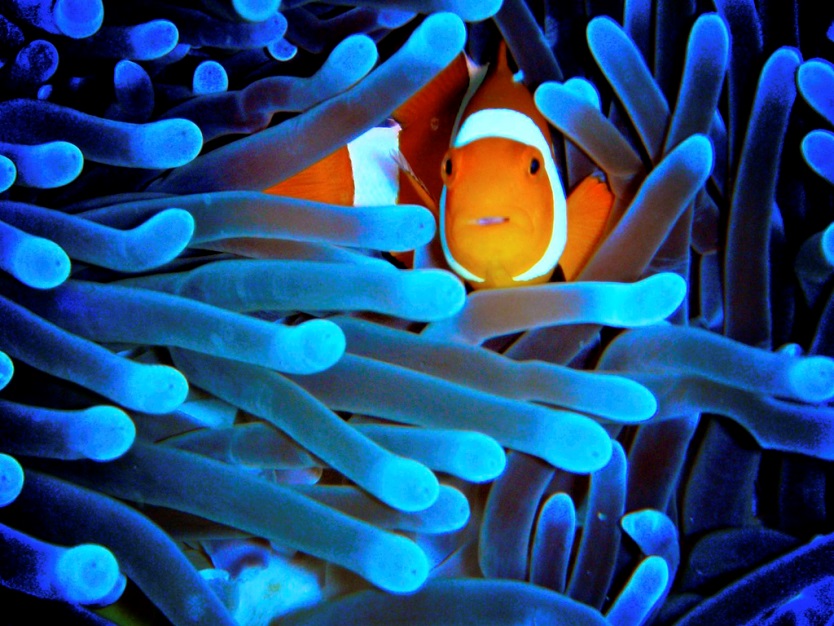 Interactions of Living Things
Niche: The role played by an organism in an ecosystem; its food preferences, requirements for shelter, special behaviors and interactions with other organisms in its habitat.
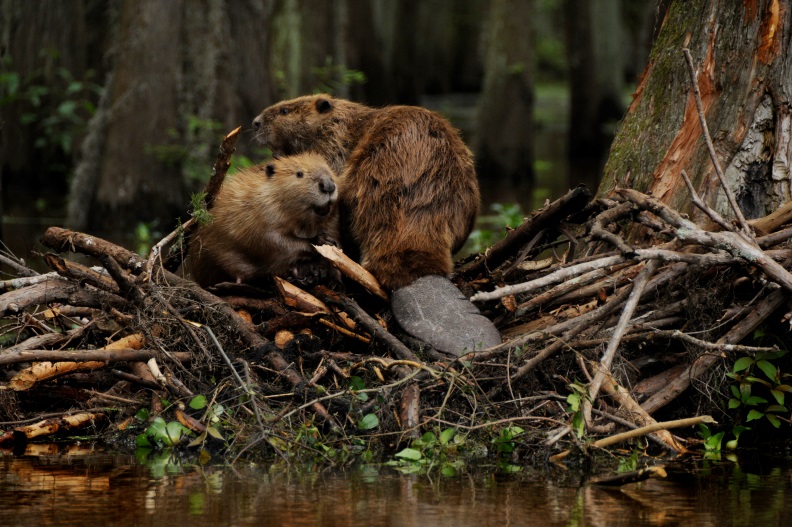 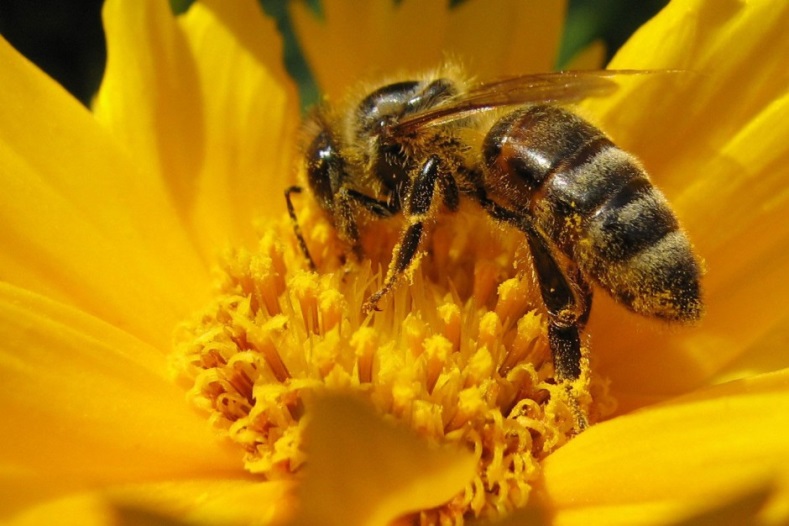 Keystone Species: a species that influences the survival of many other species in an ecosystem.
Interactions of Living Things
Trophic Levels
What is happening to the amount of energy?
Producers: Organisms that can make their own food.
Decomposers: Organisms that break down waste and other dead organisms and return the raw materials to the ecosystem
Consumers: Organisms that obtain energy by feeding on other organisms.
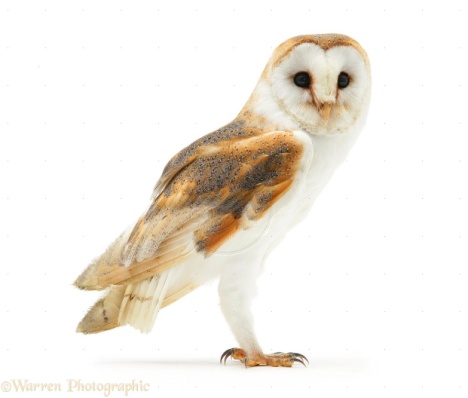 Producers Start with
1,000 kcal
Level 2 Consumers gain
10 kcal
Level 1 Consumers gain
100 kcal
Level 3 Consumers gain
1 kcal
1 kcal
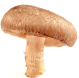 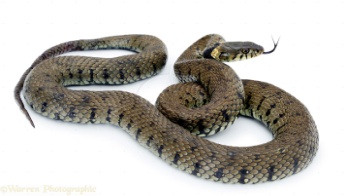 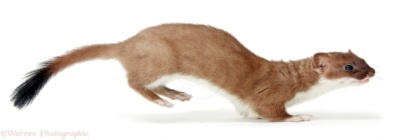 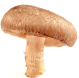 10 kcal
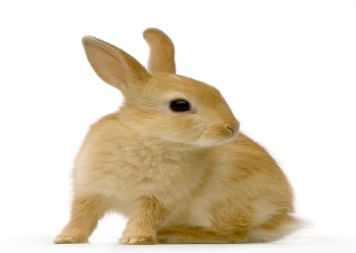 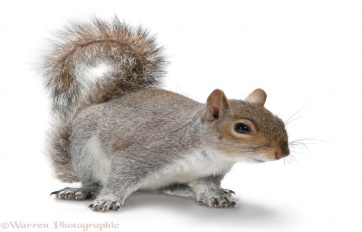 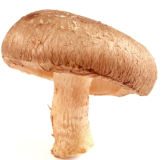 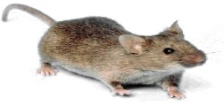 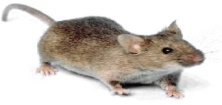 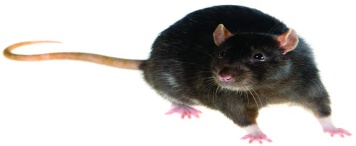 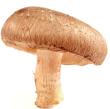 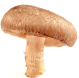 100 kcal
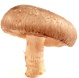 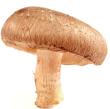 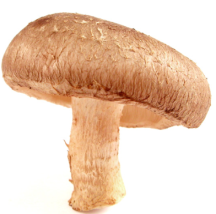 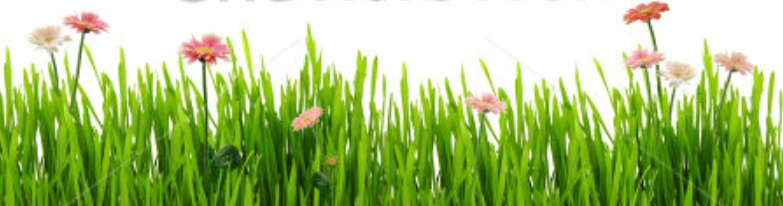 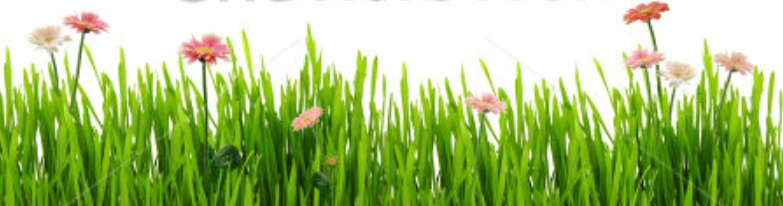 1,000 kcal
Interactions of Living Things
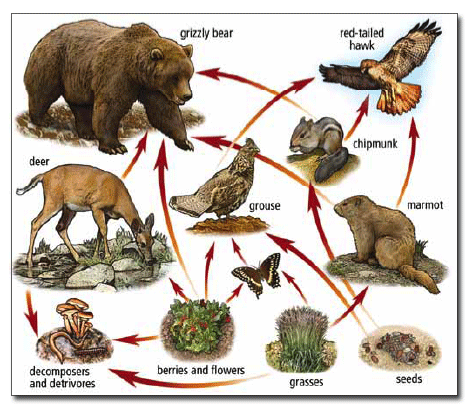 Level 3 Consumer
Level 2 Consumer
Can you identify the different Trophic levels in a FOOD WEB?
Level 2 Consumer
Level 1 Consumer
Level 2 Consumer
Level 1 Consumer
Level 1 Consumer
Producer
Producer
Producer
Interactions of Living Things
Use a Dichotomous Key: 
An aid that is used to identify organisms based on the answers to a series of questions.
How is it possible to identify organisms?
Have you ever played the game: “Guess Who?” In order to win, You must ask a series of questions to narrow down the possible suspects.
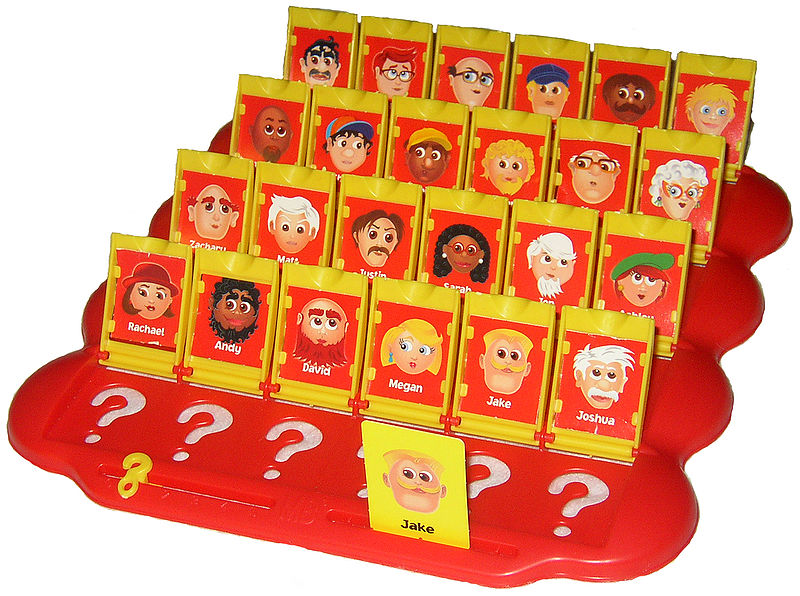 The same technique is use in science to identify specific organisms.
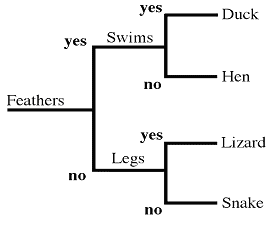 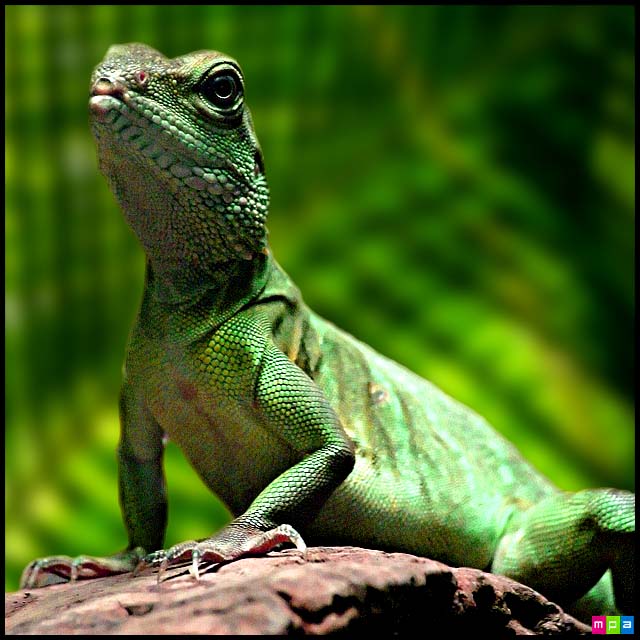 The Producers: The Plant Kingdom
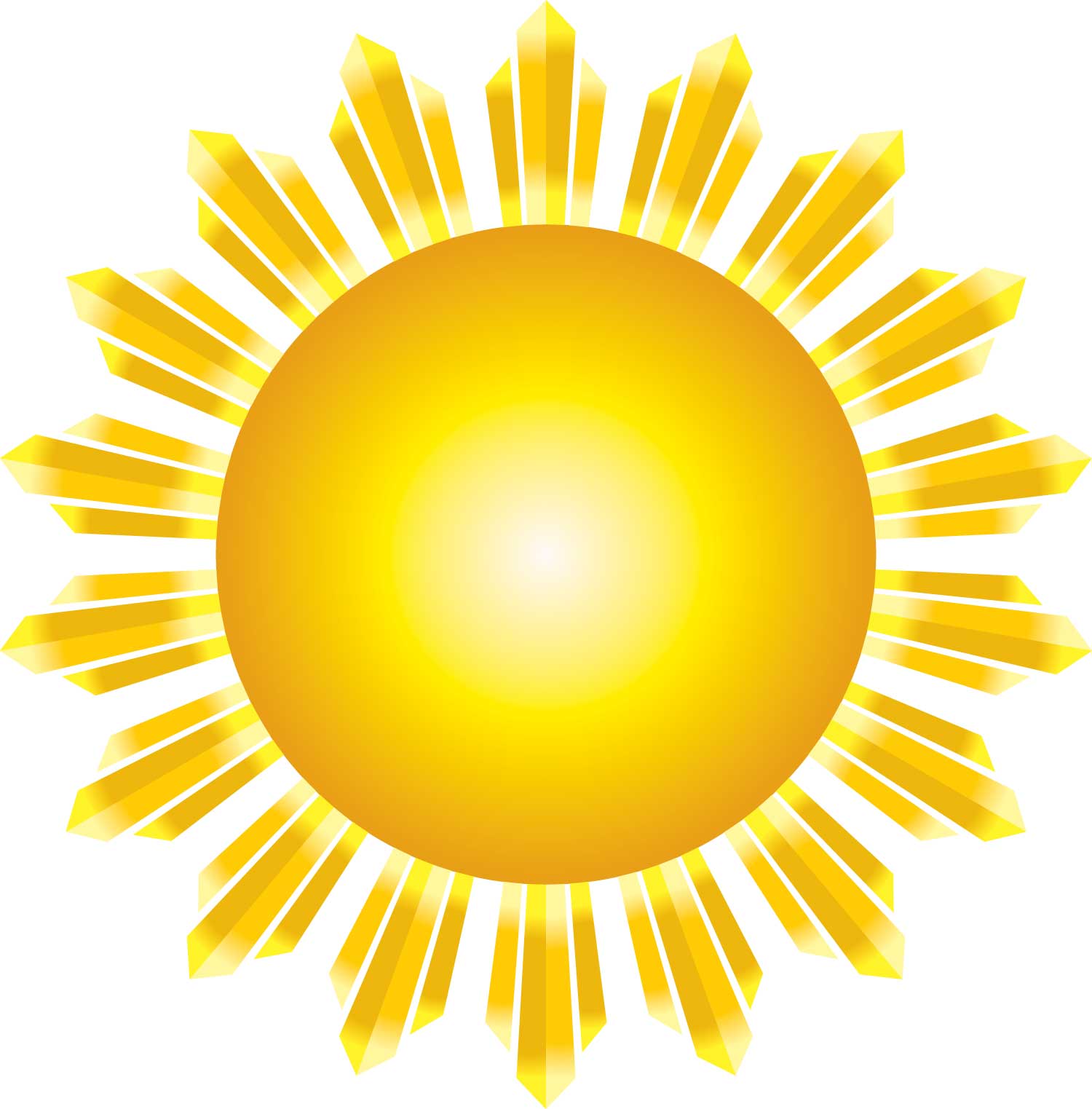 Photosynthesis: Process by which plants, algae, and some bacteria use sunlight, carbon dioxide, and water to make food.
Oxygen
CO2
Water
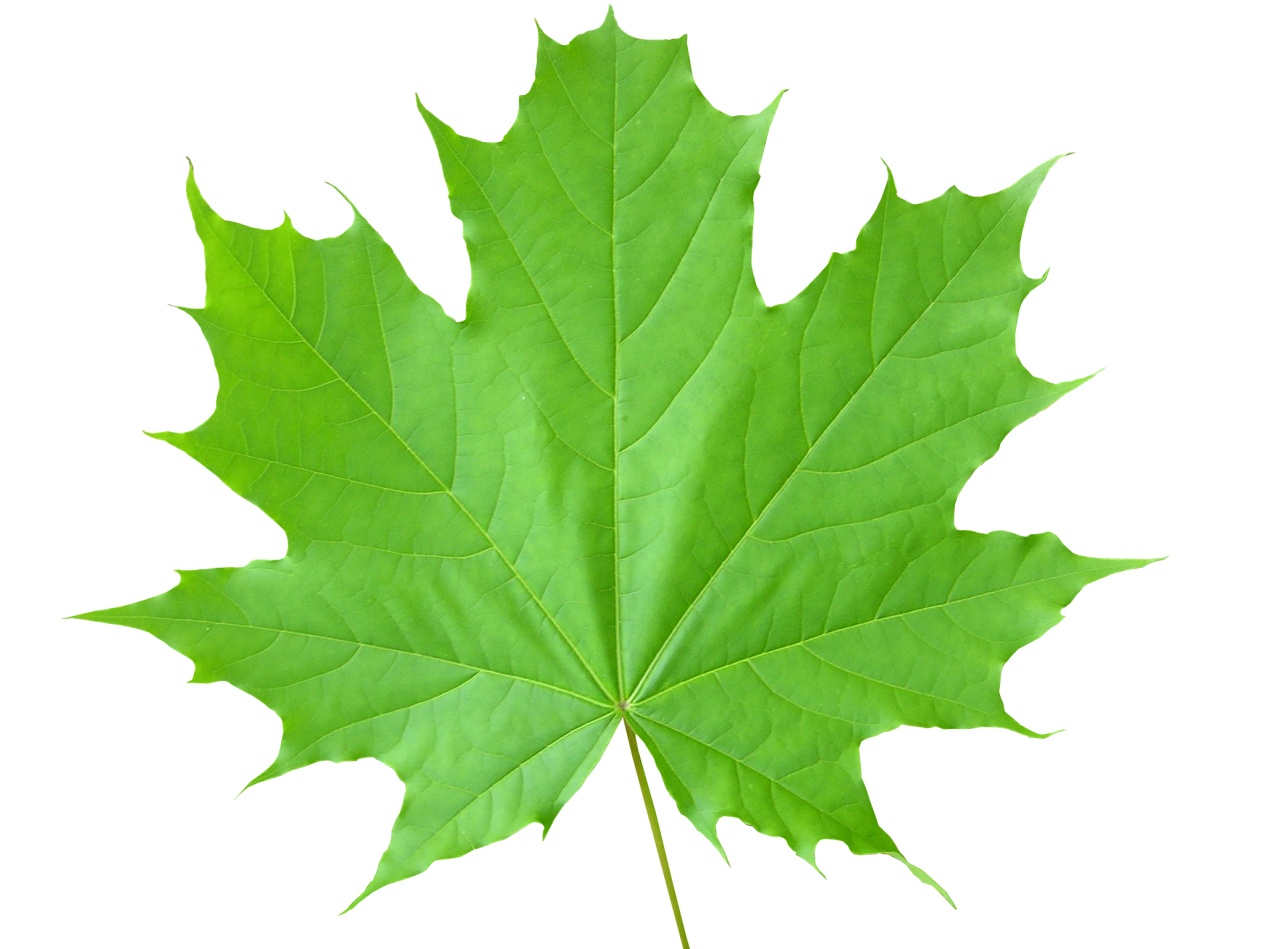 Glucose
(Food)
6CO2  +  6H2O     Energy     C6H12O6   +   6O2
The Producers: The Plant Kingdom
Chlorophyll: A green pigment that captures light energy for photosynthesis.
     This is what makes plants green!
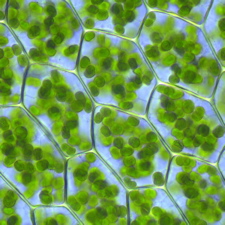 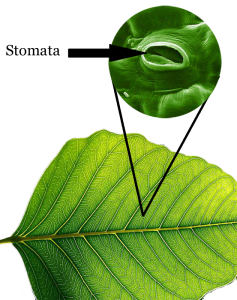 Stomata: Opening in a leaf that allows gas exchange.
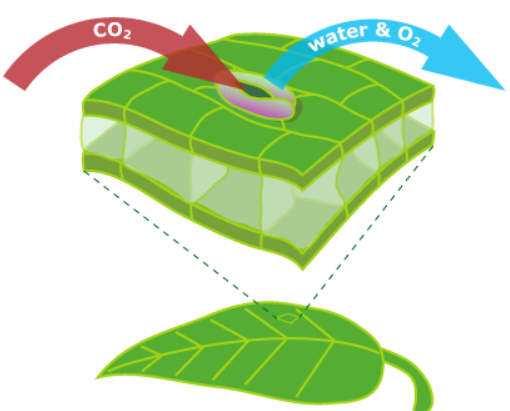 Transpiration: The process by which plants release water vapor into the air.
Cells: Little things matter
The Cell Theory
What is a Cell?
All cells come from other cells
Cells are the basic function
 and structure of life
The smallest unit that can perform all life processes.
All living things are composed
 of cells
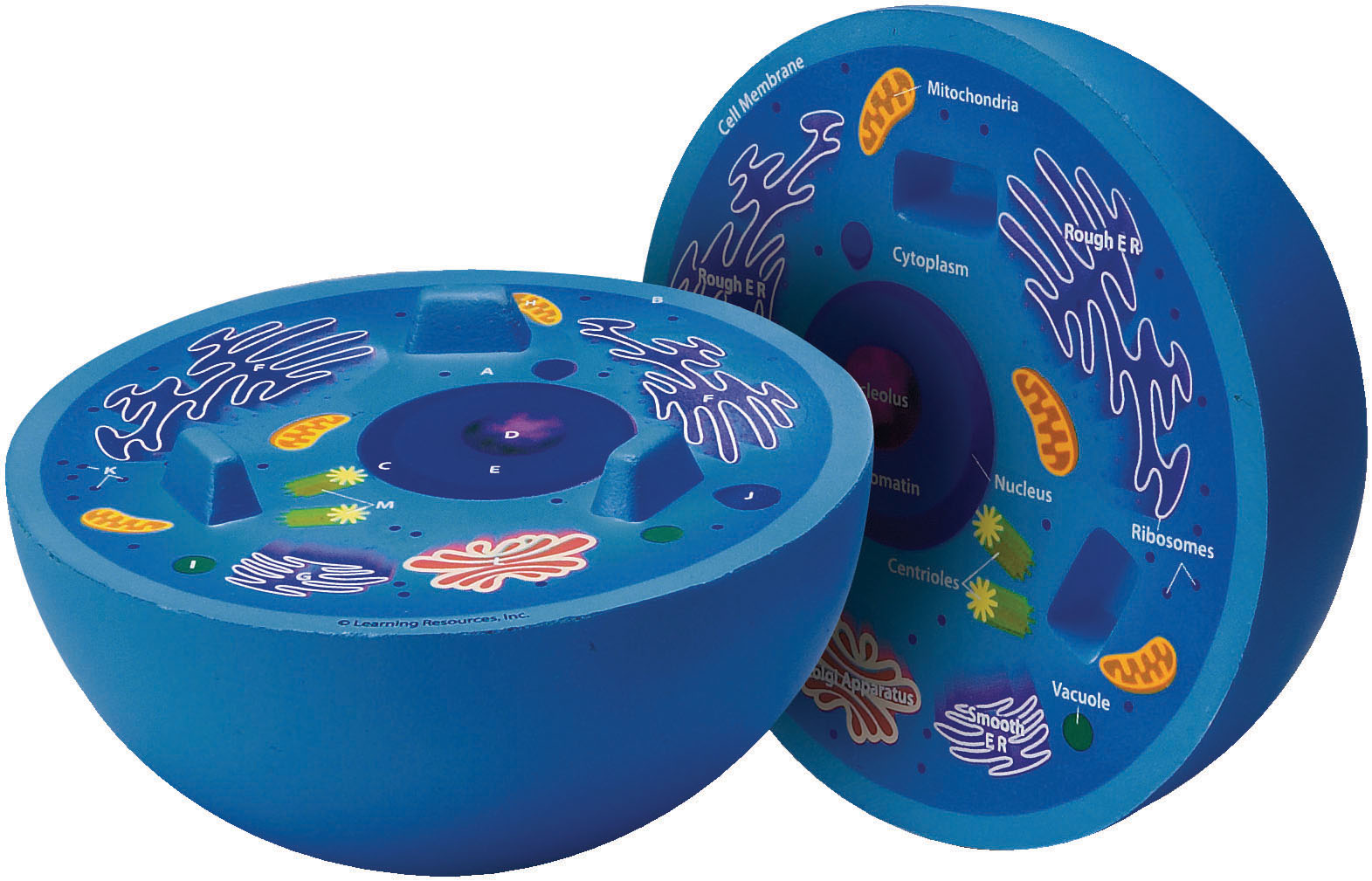 Cells: Little things matter
Prokaryotic Cells  vs. Eukaryotic Cells
Animals and Plants
Bacteria and Archaea
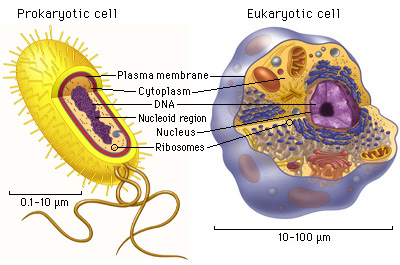 No Nucleus!
Cells: Little things matter
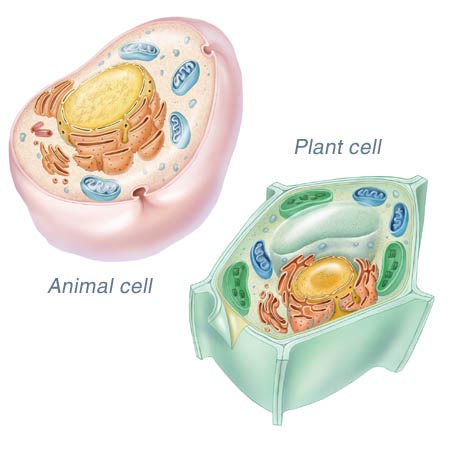 The Organelles
Nucleus
Directs all of the cell’s activities
Endoplasmic Reticulum
Carries material from one part of the cell to another
Mitochondria
Produces most of the cell’s energy
Cell Membrane
Protects the cell and regulates what substances enter and leave the cell
Ribosomes
Produce proteins
Cytoplasm
Gel-like fluid found in cells
Golgi Body
Sorts and delivers the proteins
Chloroplasts
Captures energy from sunlight and makes food for the cell
Cell Wall
A stiff surrounding to the cell that gives it a rigid shape
Cells: Little things matter
Cell Processes
Active Transport: The movement of dissolved materials through a cell membrane. Requires ENERGY
Diffusion: The process by which molecules move from an area of higher concentration to an area of lower concentration.
Osmosis: The diffusion of water molecules through a selectively permeable membrane
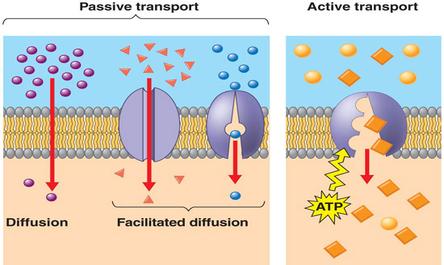 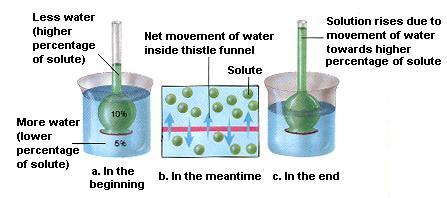 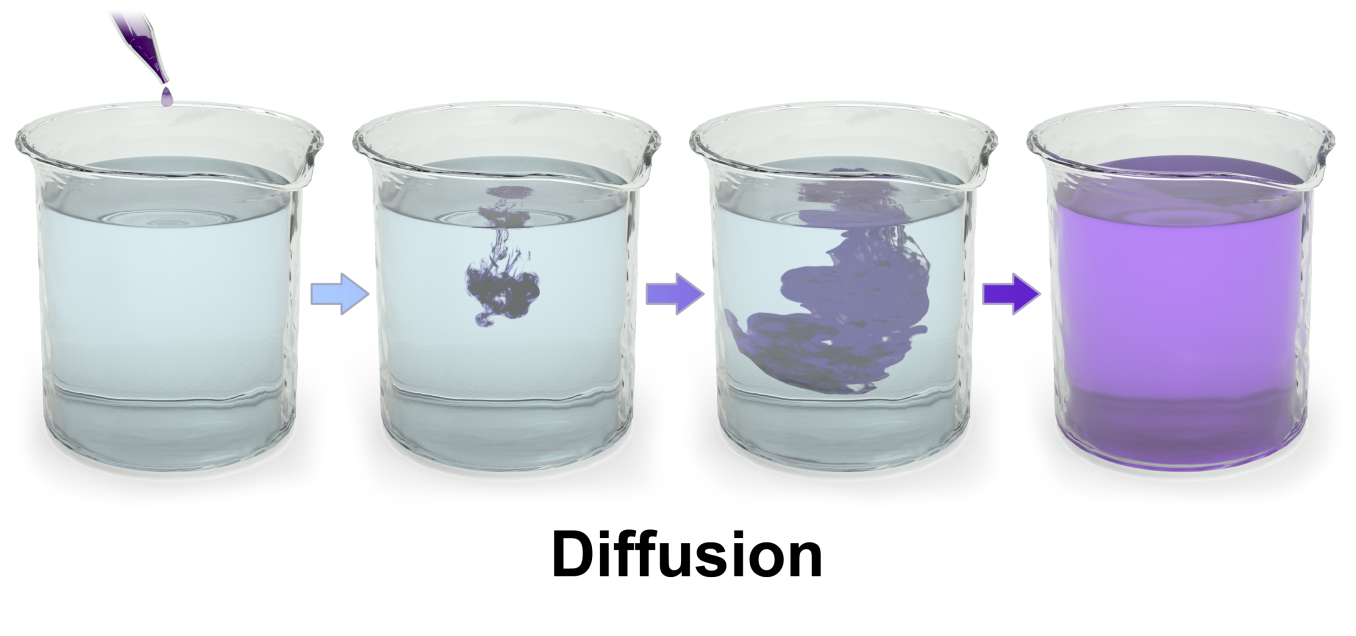 Passive Transport: The movement of dissolved materials through a cell membrane. NO ENERGY Required
Cells: Little things matter
Mitosis             vs              Meiosis
Divided from a Germ cell
Divided from a Somatic cell
Ways for cells to divide
TWO daughter cells
FOUR daughter cells
Purpose is for Growth & Maintenance
Daughter cells are created
Purpose is for Reproduction
Occur in Plants and Animals
Results in HALF the number of chromosomes of parent cell
Results in the SAME number of chromosomes of parent cells
Cells: Little things matter
#3 Metaphase:
Chromosomes line up across the center of the cell.
#2 Prophase:
Chromosomes form in the nucleus.
#1 Interphase:
The cell grows and makes a copy of its DNA.
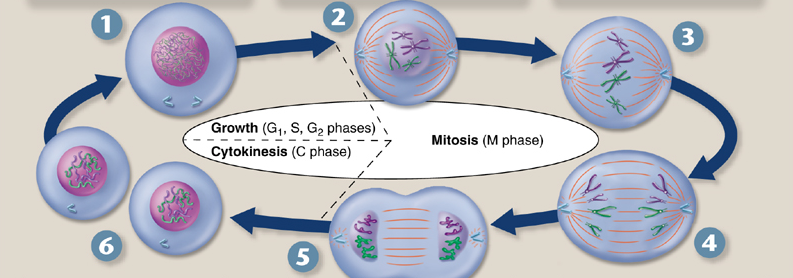 Mitosis
#4 Anaphase:
The chromatids separate and move to opposite ends of the cell.
#6 Cytokinesis:
The cell splits in two. Each daughter cell is a copy of the parent.
#5 Telophase:
New nuclear envelope forms around chromosomes
Cells: Little things matter
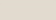 #4 Anaphase I:
The chromatids separate and move to opposite ends of the cell.
#7 Anaphase II:
The chromatids separate and move to opposite ends of the cell.
#3 Metaphase I:
Chromosomes line up across the center of the cell.
#6 Metaphase II:
Chromosomes again line up across the center of the cell.
#2 Prophase I:
Chromosomes form in the nucleus.
#1 Interphase:
The cell grows and makes a copy of its DNA.
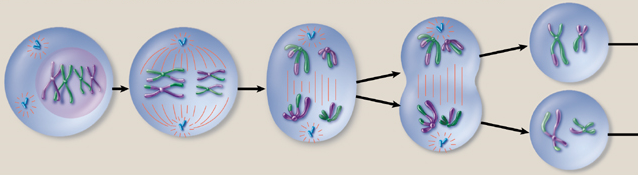 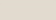 Meiosis
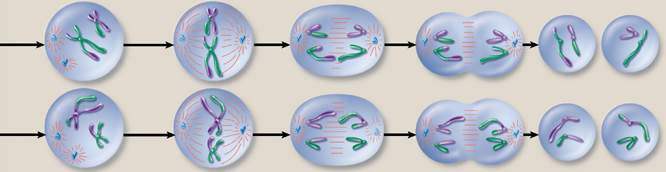 #8 Telophase II:
Nuclear division begins and 4 daughter cells are created with only HALF of the number of chromosomes as the parent cell.
#5 Telophase I:
Nuclear division begins and 2 daughter cells are created
Genetics : Please Pass the Traits
Phenotype          vs.          Genotype
An organism’s
 physical appearance
An organism’s
 genetic makeup
(Allele Combinations)
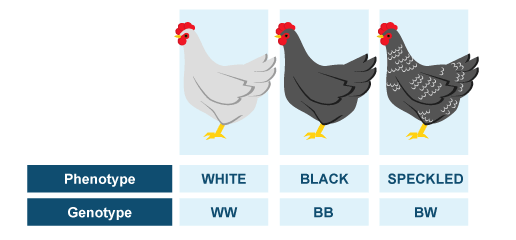 Genetics : Please Pass the Traits
Punnett Squares
A chart that shows all of the possible combinations of alleles (The different forms of a gene) that can result from a genetic cross
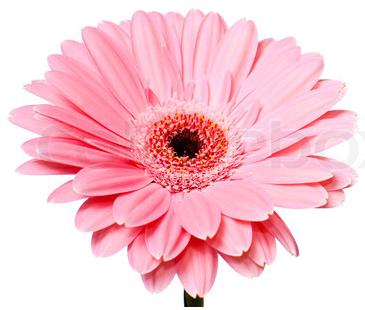 r
Rr
R
Crossing two RED FLOWERS:
Both flowers are heterozygous red (Rr) R is the Dominant allele and r is the recessive allele. Use a Punnett square to determine the probability 
of one of their offspring 
having a red color.
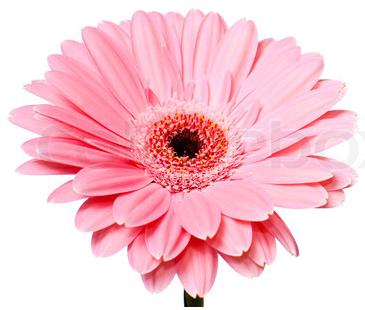 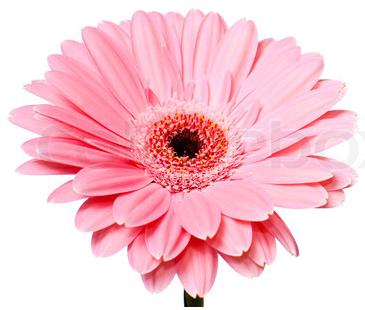 R
RR
Rr
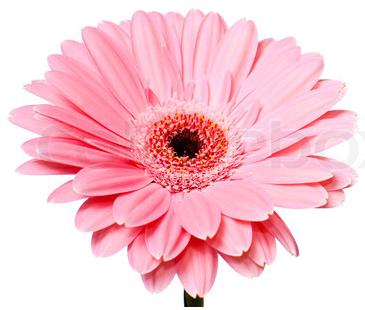 Rr
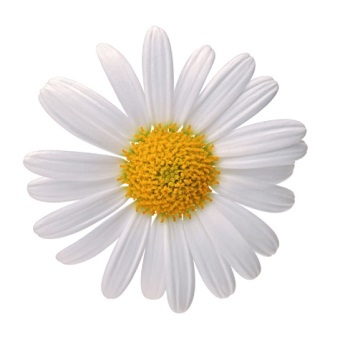 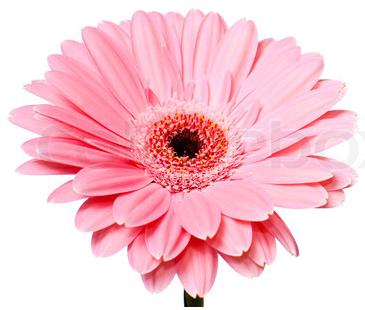 r
Rr
rr
Genetics : Please Pass the Traits
Pedigree
MALE
FEMALE
A pedigree is a chart or “family tree” that tracks which members of a family have a particular trait
Inheritance of RED – GREEN Color Blindness:
WITH trait
WITHOUT trait
CARRIER of trait
Genetics : Please Pass the Traits
Mutation: A change in a gene or chromosome.
Mutations can also have
 no impact on Survival or reproduction
Mutations can be HARMFUL
 to an organism
 (Reduces its chance of survival and reproduction)
Mutations can be HELPFUL
 to an organism
 (INCREASES its chance of survival and reproduction)
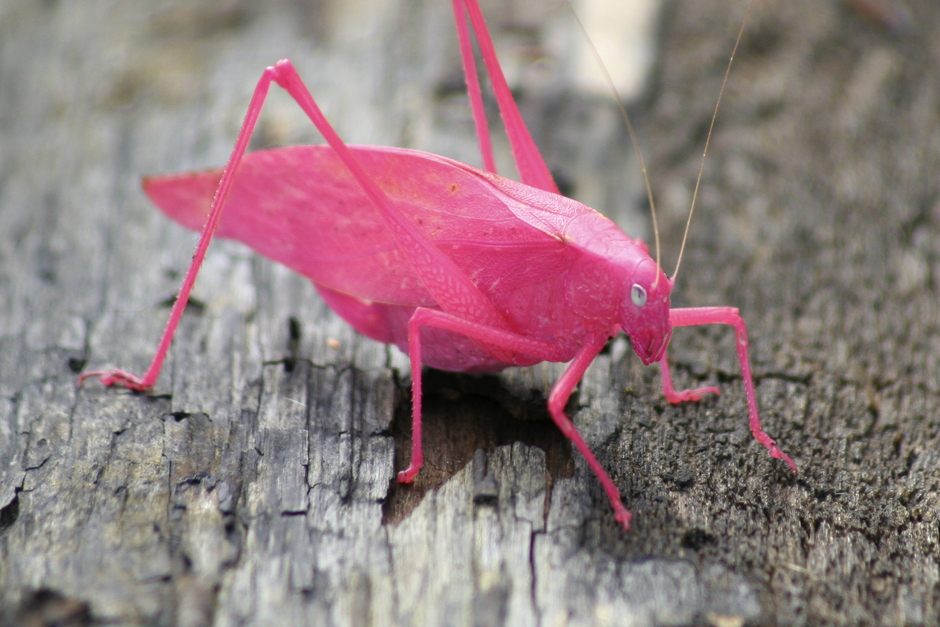 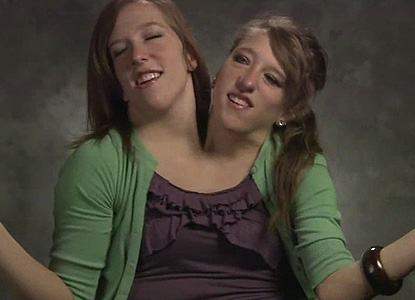 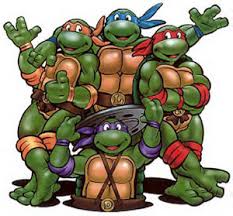 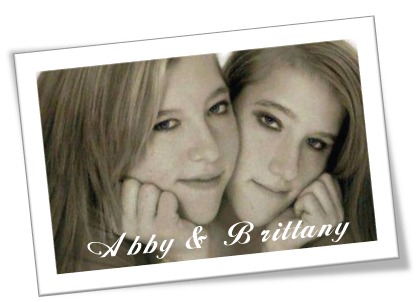 Genetics : Please Pass the Traits
Adaptations: Are characteristics that improve an individual’s ability to survive and reproduce in a particular environment. (Usually the result of a helpful mutation.)
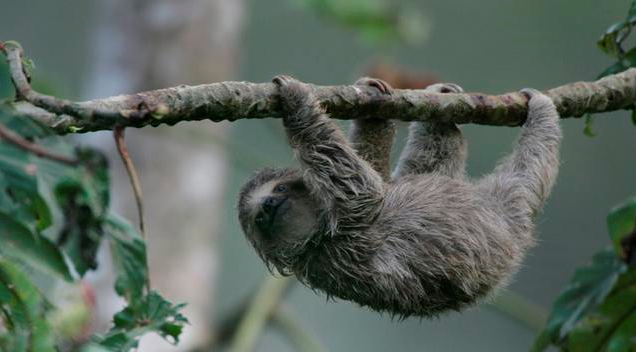 The hook-like claws of the sloth is a useful adaptation for climbing in trees to avoid predators.
Genetics : Please Pass the Traits
Evolution and Natural Selection
Evolution: The process in which inherited characteristics within a population change over generations such that new species sometimes arise.
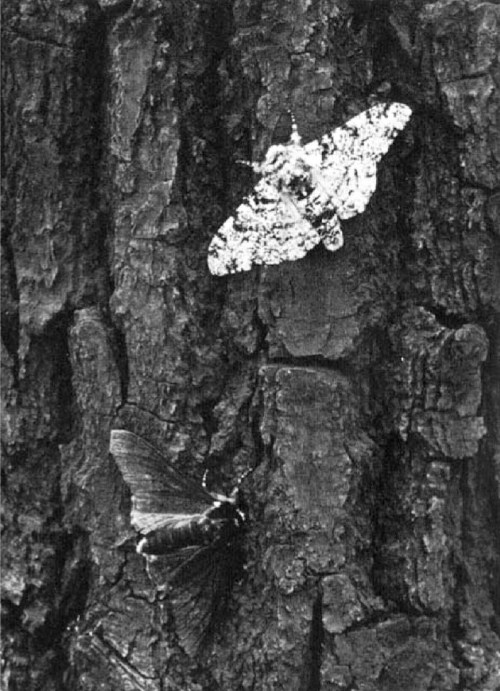 Natural Selection is the process by which individuals that are better adapted to their environment survive and reproduce more successfully than less adapted individuals do.
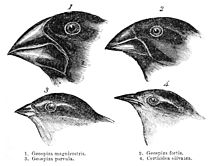 Life Science
I have selected some videos below to get you started.
If you want to learn more about anything you saw today,
 use the Internet and YouTube to watch videos on various Life Science Topics.
This slideshow was meant to just refresh your memory.
Click here to view an intro to Punnett Squares
Click here to hear the Cell Rap
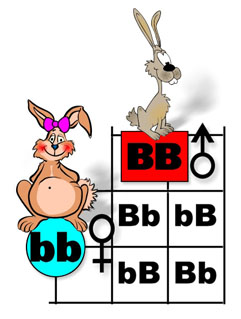 Click here to find out ‘What is DNA?”
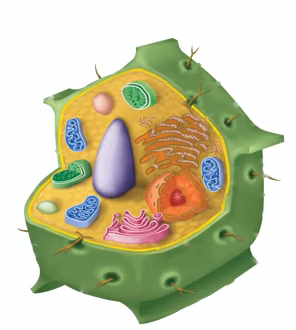 Click here to view an intro to Biomes
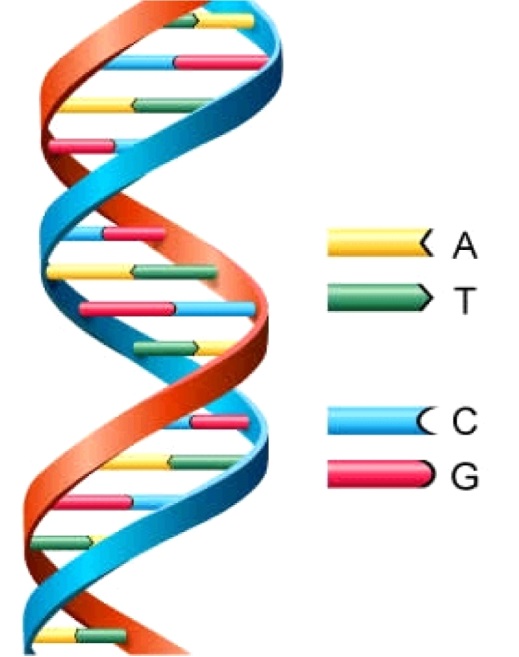 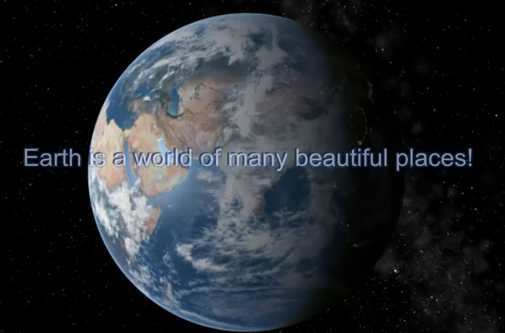